Public Accountability Meeting  23rd March 2021
Rape and Serious Sexual Offences
1
Rape and Serious Sexual Offences
Rape
Sexual activity with a child 
Sexual grooming
Exposure and voyeurism
Abuse of position of trust
Abuse of children through sexual exploitation
Miscellaneous sexual offences
2
Rape and Serious Sexual Offences
Recorded crime:
3
Rape and Serious Sexual Offences
4
Rape and Serious Sexual Offences
5
Rape and Serious Sexual Offences
6
Rape and Serious Sexual Offences
Committed crime:
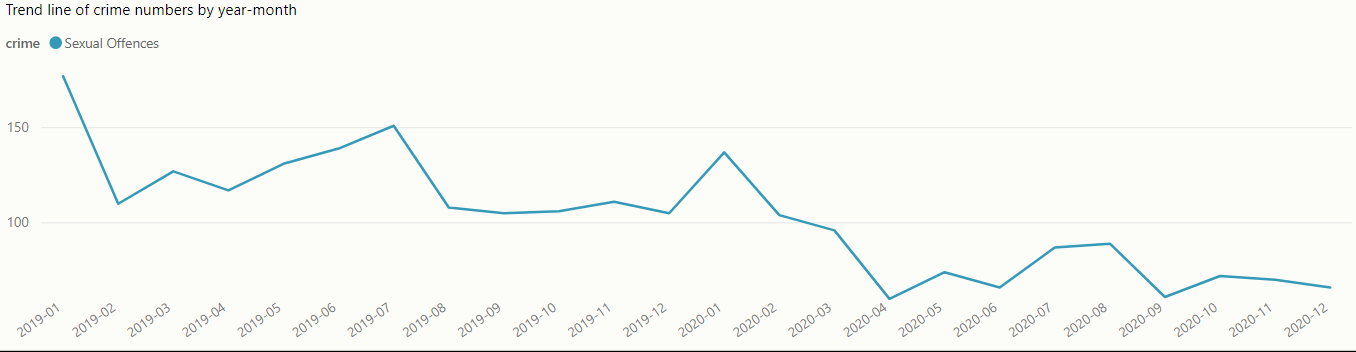 7
Rape and Serious Sexual Offences
8
Rape and Serious Sexual Offences
9
Rape and Serious Sexual OffencesInvestigative Challenges
Recovery of early evidence
Digital Enquiries 
Witnesses 
Third party material 
Myths and perceptions
10
Rape and Serious Sexual OffencesCurrent work and looking ahead
RASSO  gatekeeper
RASSO action plan
RASSO working group for NYP
Training to front line officers
Training to student officers
Developing Detective numbers
Specialist courses for investigators
Rape Scrutiny panel
Peer Reviews 
Investigation advice and support page on the Source
Sect 28 provision for video evidence
11
Rape and Serious Sexual Offences
RASSO - complete
RASSO - without Indecent Images of children
Rape - only
12
Rape and Serious Sexual OffencesSexual Assault Referral Centre
Co-ordination of services for victims of RASSO 
Police and Self-Referrals 
Adult and Child Service
Forensic Examinations
Sexual Health referrals 
ISVA referrals
Letter to GP 
Child Non- Recent Clinic
13
Rape and Serious Sexual OffencesSexual Assault Referral Centre
POLICE VICTIMS
Forensic assessment
Forensic Examination
Referral to Sexual Health Clinic
Information letter sent to GP
ISVA Referral
Signposting
Opportunity to give feedback
SELF REFERRAL
Appointment system only with ability to chose from….
Forensic Medical Examination
Referral to Sexual Health Clinic
ISVA Referral
Signposting 
Options discussion reporting and not reporting.
Partnership intelligence for Stranger Rape 1
Anonymous Intelligence
Opportunity to give feedback
14
Rape and Serious Sexual OffencesSexual Assault Referral Centre
Police and Self referrals for Adults call:
0330 223 0362
bridgehouse.sarc@nhs.net

Police /Social Care referrals for Children 
0330 223 0099 
Sarc@northyorkshire.pnn.police.uk
15
Rape and Serious Sexual OffencesRole of an Independent Sexual Violence Advisor
ISVA will provide support for ALL victims of all types of Sexual Violence, not just those committed within the context of a domestic relationship. 
The ISVA provides support to adults and children regardless of gender who have suffered recent and non-recent Sexual violence and abuse.
An ISVA will carry out a detailed risk and needs assessment 
An ISVA will support both Police and Self-Referral cases from report to court (if applicable) and beyond.
The ISVA provide support to  all victims NOT just those victims who are supportive of a complaint or have forensic evidence, ISVA’s are crucial to supporting victims who are reluctant and hostile whether that is as a witness or whether the victim is unsure and hesitant in making a formal complaint.
The ISVA will work with Sex workers 

IDAS – 03000 110 110 info@idas.org.uk 
IDAS provide support and advice to victims  and provide a live Chat service on their website.
16
PFCC Commissioned Services to Support Sexual Violence Survivors to Cope & Recover
Public Accountability Meeting - March 2021
17
Adult Sexual Assault Referral Centre (SARC)
The SARC provides crisis support and forensic medical services to collect evidence for adult victims of rape or sexual assault, aged 16 and over
Referrals can be made by the police (with consent) following a sexual assault report
Victims can self-refer or be referred by another agency – by phone: 0330 223 0362 
Victims do not need to report to the police to receive support, services are free
Referrals are initially supported by Hub Workers who provide immediate advice over the phone and make onward referrals into our Independent Sexual Violence Adviser (ISVA) service and / or Sexual Health services
Forensic medical examinations take place at North Yorkshire’s specialist SARC premises to collect physical forensic evidence
If a victim does not want to report to the police, forensic samples collected are stored for up to 7 years to support reporting at a later date
Services are available 24/7, including Bank Holidays, however examinations are usually booked for daytime, weekday hours (9-5) if possible / in agreement with the victim
Services are co-commissioned with NHS England, Humberside PCC, South Yorkshire PCC and West Yorkshire PCC, a collaborative arrangement for a single adult SARC service across Yorkshire and the Humber (YaTH) region; NY victims can attend any of the 3 other regional SARC premises if unable to attend NY premises
18
Adult Sexual Assault Referral Centre (SARC) - Outputs
19
Child Sexual Assault Assessment Service (CSAAS)
The CSAAS is for any child or young person, up to 16 who has disclosed sexual abuse or assault, or where it is suspected to have happened
Older young people, up to 19 may also use the CSAAS if they have additional needs or it is considered clinically appropriate
Services include medical examination, obtaining forensic samples, and arranging aftercare
Children and young people must be referred by a social worker or the police - CSAAS is not a self-referral service (unlike the Adult SARC) – services are free
Young people, aged 13 and above can be seen 24/7 at North Yorkshire’s specialist SARC premises
Children, aged 12 and under are seen by specialist Paediatric Forensic Examiners at weekly clinics at North Yorkshire’s specialist SARC premises, or West Yorkshire premises if urgent examination is required
Services have been jointly commissioned with NHS England since 2016; NHS England are the lead commissioner and contract holder
20
Child Sexual Assault Assessment Service (CSAAS) - Outputs
21
Independent Sexual Violence Adviser (ISVA) service
ISVAs are professionally trained specialists who provide support for victims and survivors of all forms of sexual violence or abuse, including historic child sexual abuse, regardless of age, gender or sexual orientation 
Referrals can be made by the police (with consent) following report of sexual abuse
Referrals can also be made by the SARC or CSAAS (with consent) following an examination or assessment
Victims / survivors can also self-refer to the ISVA service or be referred by another agency by:
Phone: 03000 110 110
Email: isva@idas.org.uk
Online: www.idas.org.uk/contact/make-a-referral/
Victims / survivors do not need to report to the police to receive support via ISVAs, services are free
Support includes:
immediate advice, support and safety planning after an incident has been disclosed
medium to long-term bespoke 1 to 1 emotional and practical support, including support through any police investigation and / or court proceedings
group work & peer support networks 
support to access counselling / talking therapies to help move towards long-term recovery
22
Independent Sexual Violence Adviser (ISVA) service - Outputs
23
Independent Sexual Violence Adviser (ISVA) service - Outcomes
24